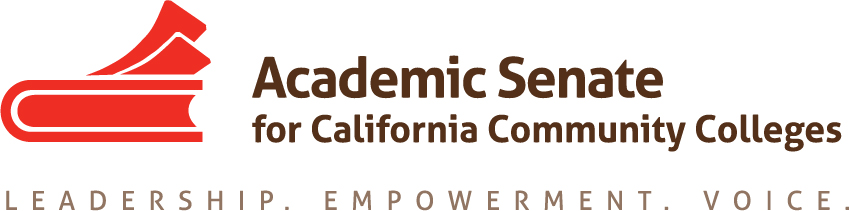 Updates and Dialog 
in Basic Skills and Noncredit
Cheryl aschenbach, north representative
Kirsten Corbin, CCCCO Academic Affairs
Breakout Description
During this breakout session, participants will learn what is new with basic skills and integrated planning, basic skills funding formulas, and noncredit at the state level. Additionally, participants and presenters will consider local challenges and opportunities presented by integrated planning and system initiatives, noncredit needs, and ESL and basic skills definitions.
4/20/17
ACCJC Partners in Excellence Conference April 4-7, 2017
2
Overview
Basic Skills Updates
Current Efforts
Funding Formula
Integrated Planning (BSI, SEP, and SSSP)
Noncredit Updates
Dialog & Input
Noncredit needs
ESL and Basic Skills Definitions
2017 ASCCC Spring Plenary Session – San mateo, CA
Basic Skills and Student Outcomes Transformation Grant Updates
$60 million awarded to 43 colleges in March 2016 
$30 million awarded to additional 21 colleges in July 2016
Purpose: for colleges to implement or expand evidence-based innovations and redesign in the areas of assessment, student services, and instruction in order to improve the progression rate of basic skills students from remedial education to college level instruction over a four-year period.
4/20/17
ACCJC Partners in Excellence Conference April 4-7, 2017
4
Basic Skills and Student Outcomes Transformation Grant Updates
Colleges were required to implement at least two of the evidence-based interventions laid out in the RFA: 
adopting placement tests or other student assessment indicators and related policies that may include multiple measures of student performance
increasing the placement of students directly in transferable gateway English and mathematics courses and career pathways, with remedial instruction integrated as appropriate for underprepared students
aligning content in remedial courses with students' programs of academic or vocational study
contextualizing remedial instruction in foundational skills for the industry cluster, pathways, or both
providing proactive student support services that are integrated with the instruction
developing two- and three-course sequences, as appropriate, for completion of a college-level English or mathematics course, or both, for underprepared students.
implementing other effective basic skills course strategies and practices as long as the college provides evidence that substantiates the practice is effective
4/20/17
ACCJC Partners in Excellence Conference April 4-7, 2017
5
Basic Skills and Student Outcomes Transformation Grant Updates
At a minimum, the awarded colleges were required to implement 128 principles and practices (two per college).  However, almost twice that number of interventions (254) are being implementing across the 64 colleges:
45 colleges propose adopting placement tests or other student assessment indicators and related policies that may include multiple measures of student performance.
43 colleges propose increasing the placement of students directly in transferable gateway English and mathematics courses and career pathways, with remedial instruction integrated as appropriate for underprepared students.
17 colleges propose aligning content in remedial courses with students' programs of academic or vocational study.
21 colleges propose contextualizing remedial instruction in foundational skills for the industry cluster, pathways, or both.
52 colleges propose providing proactive student support services that are integrated with the instruction.
41 colleges propose developing two- and three-course sequences, as appropriate, for completion of a college-level English or mathematics course, or both, for underprepared students. 
15 colleges propose implementing other effective evidence-based basic skills course strategies and practices, such as professional development centers, collaborations with K-12 partners, and first-year experience programs.
4/20/17
ACCJC Partners in Excellence Conference April 4-7, 2017
6
Basic Skills and Student Outcomes Transformation Grant Updates
Through December 31, 2016, colleges reported the most activity in 3 areas: 
	Co-requisite Model
	High School Partnerships
	Staff Prof. Development
4/20/17
ACCJC Partners in Excellence Conference April 4-7, 2017
7
Basic Skills Funding Formula
Weights in Allocation Formula	
50%: Percentage of students receiving Board of Governors fee waiver who first enrolled in a course below transfer level in English, mathematics, or ESL AND subsequently complete a college-level course in the same subject within one year and within two years
25%: Percentage of students receiving a Board of Governors fee waiver
25%: Percentage of basic skills FTES in courses using evidence-based practices identified in BSSOT Program [Ed Code Section 88810 (a) (1) to (6)]

Students are getting left out! 
Efforts are still underway to influence changes to this legislated formula.
Integrated Planning
Basic Skills planning and reporting is now integrated with Student Equity planning and Student Success and Support Program planning
These programs were selected as a starting point for integrative efforts for two main reasons (Feb. 15, 2017 CO Memo): 
All three have the same ultimate goal of increasing student success while closing achievement gaps
There is a strong potential for overlap between and among the programs
Intent:
Meet legislative requirements
Assist colleges in integrating and aligning efforts taking place across their campuses with the ultimate goal of operating programs as effectively and efficiently as possible 
Reflect the focus at the Chancellor’s Office on supporting colleges as they work to increase student success rates and close achievement gaps.
4/20/17
ACCJC Partners in Excellence Conference April 4-7, 2017
9
Integrated Planning
The due date for the 2017-2019 Integrated Plan, which includes the 2017-2018 budget, is December 1, 2017 
Webinars held late February / early March; slides and webinar archive are available via Chancellor’s Office Integrated Planning website: http://extranet.cccco.edu/Divisions/IntegratedPlanning.aspx
4/20/17
ACCJC Partners in Excellence Conference April 4-7, 2017
10
Integrated Planning: Where to Begin?
Use your strategic planning priorities/goals objectives; master planning; program review planning
Crosswalk to goals of  the initiatives
Determine “goals in common”
Align timelines and deliverables
Determine resources and governance structure
CTE Leadership Institute May 8 - 9, 2015 LaJolla, CA
11
Integrated Planning
4/20/17
ACCJC Partners in Excellence Conference April 4-7, 2017
12
Noncredit Updates
Noncredit Professional Development 2-Day Event May 4-5 in Sacramento
Building Bridges: Developing and Sustaining a Culture of Noncredit
Over 250 participants registered - SOLD OUT!
Noncredit Community of Practice
Webinars – First Fridays at 12:00.  More info coming soon!
Regional events/gatherings Fall 2017
San Diego Continuing Education 2-Day Noncredit Event October 6-7: http://sdce.edu/conference
Annual noncredit event next March/April
Noncredit Liaisons – every campus should have one!
Encourage local senate to appoint a noncredit liaison
Email info@asccc.org to request to be on ASCCC noncredit listserve
4/20/17
ACCJC Partners in Excellence Conference April 4-7, 2017
13
Dialog: ESL
How is ESL structured on your campus? 
Are all courses considered basic skills whether they lead to transfer level or not?
Are courses split between college preparation and language learning?
Or are courses identified in other ways?
Is ESL credit, noncredit, or both?
4/20/17
ACCJC Partners in Excellence Conference April 4-7, 2017
14
Dialog: Basic Skills
English 
Is your one-level below class a basic skills course or a degree-applicable course?
If you use a co-req class for Freshman Composition, is it coded as a basic skills course?
Math: 
Is your Intermediate Algebra class a basic skills course or degree-applicable?
Which course do you consider “college level”?
*SSBS funding is based on completion of college level, but there is a need for more clear and consistent definitions for basic skills, college level, and transfer level
4/21/17
ACCJC Partners in Excellence Conference April 4-7, 2017
15
Thank You for Joining Us
Do you have any questions?

Cheryl Aschenbach – caschenbach@lassencollege.edu
Kirsten Corbin – kcorbin@cccco.edu
2017 ASCCC Spring Plenary Session – San mateo, CA